Domaća zadaća: Religiozni pokreti (sljedbe)
Pomoću tekstova u udžbeniku (str. 41. i 42.) i drugih izvora (ovdje niže) upoznati neke religiozne pokrete kršćanskog podrijetla. 

Najbitnija obilježja tih pokreta prikazati u umnoj mapi. 

Pokreti kršćanskog podrijetla: Jehovini svjedoci, Mormoni, Adventisti, Pentekostalci i Kvekeri.
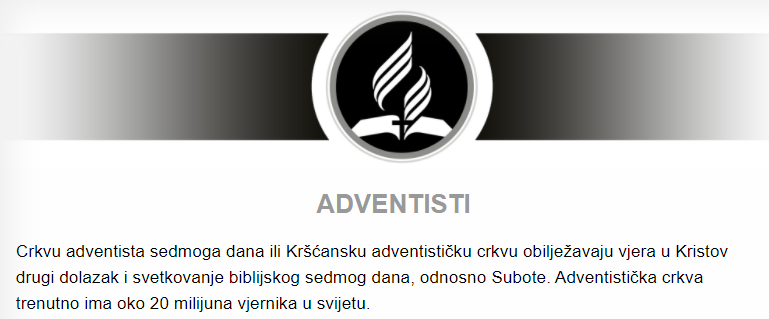 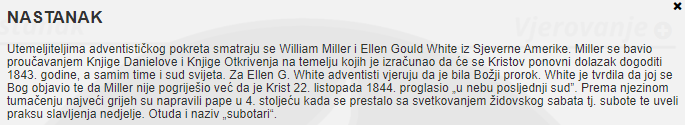 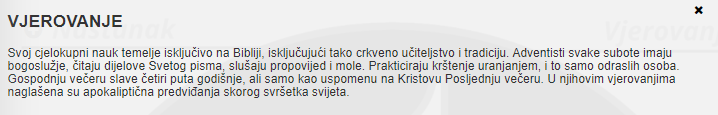 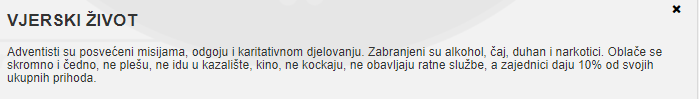 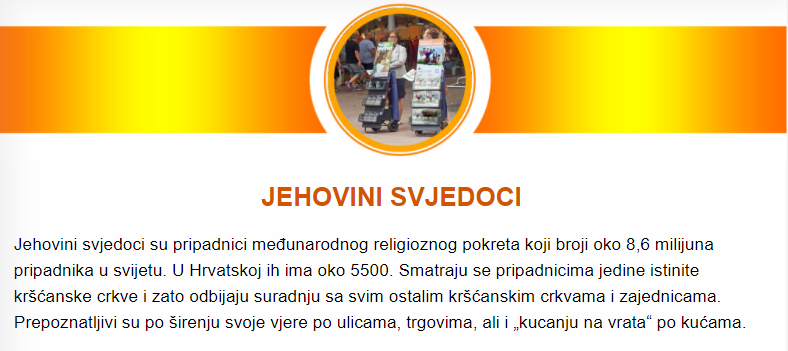 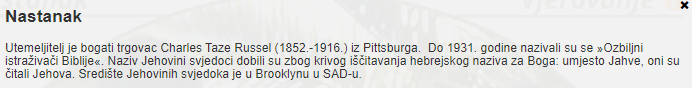 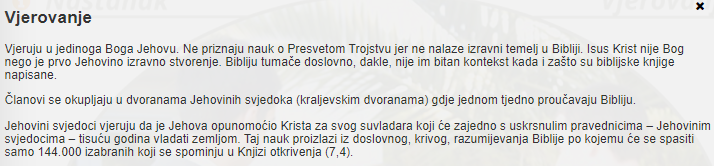 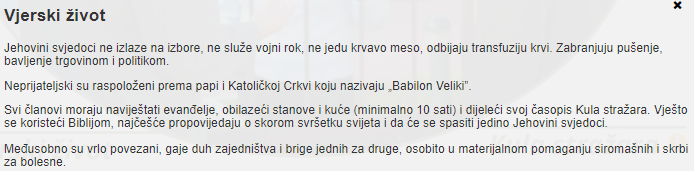 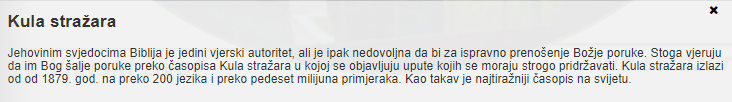 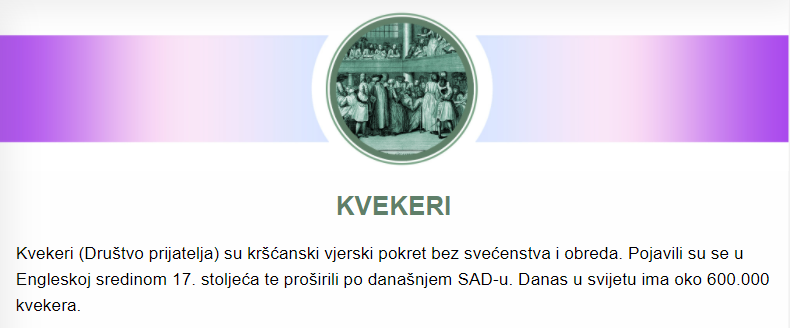 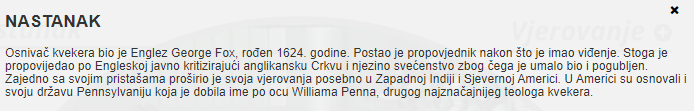 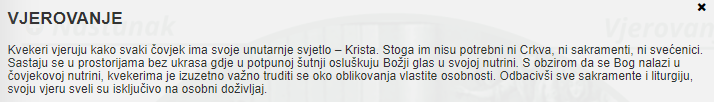 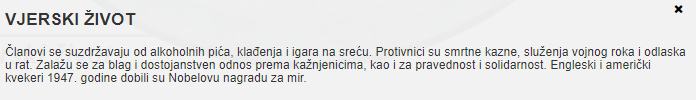 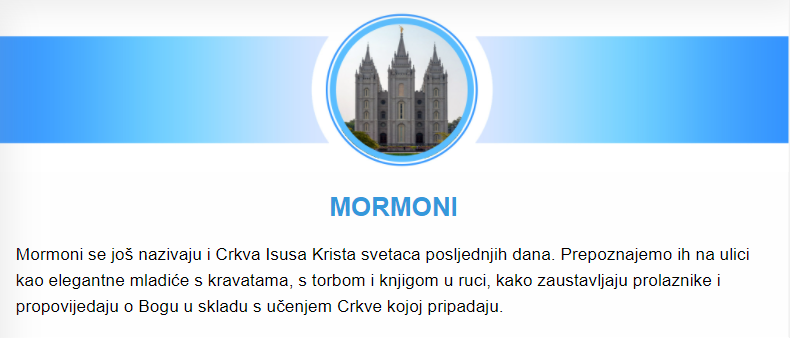 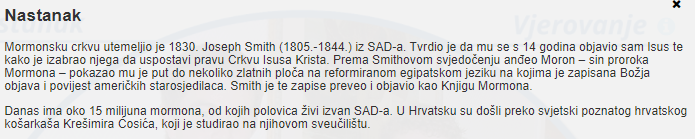 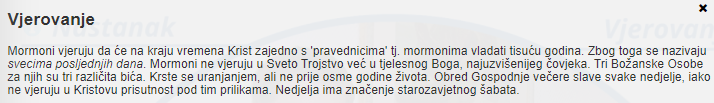 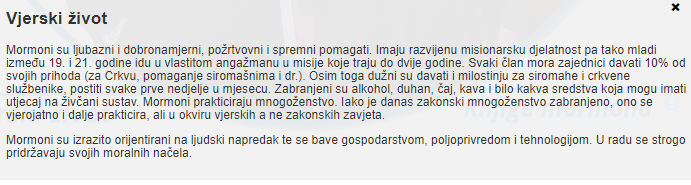 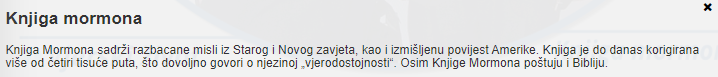 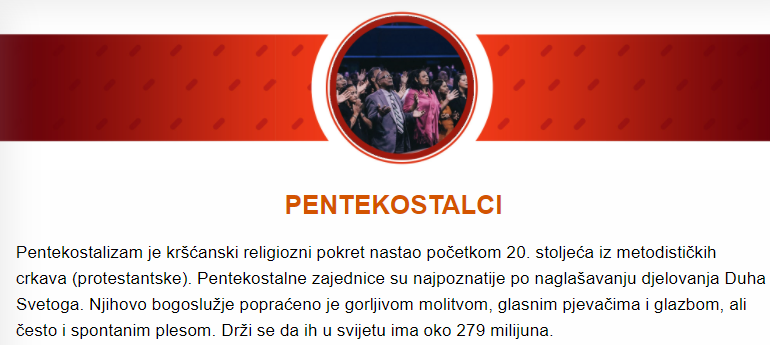 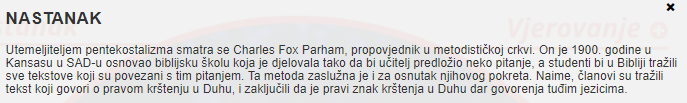 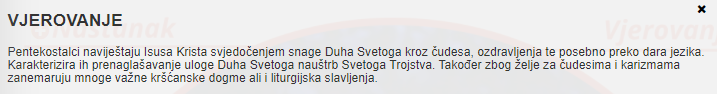 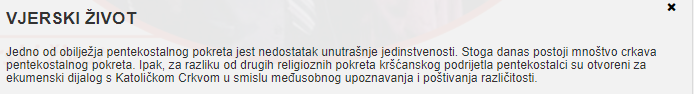